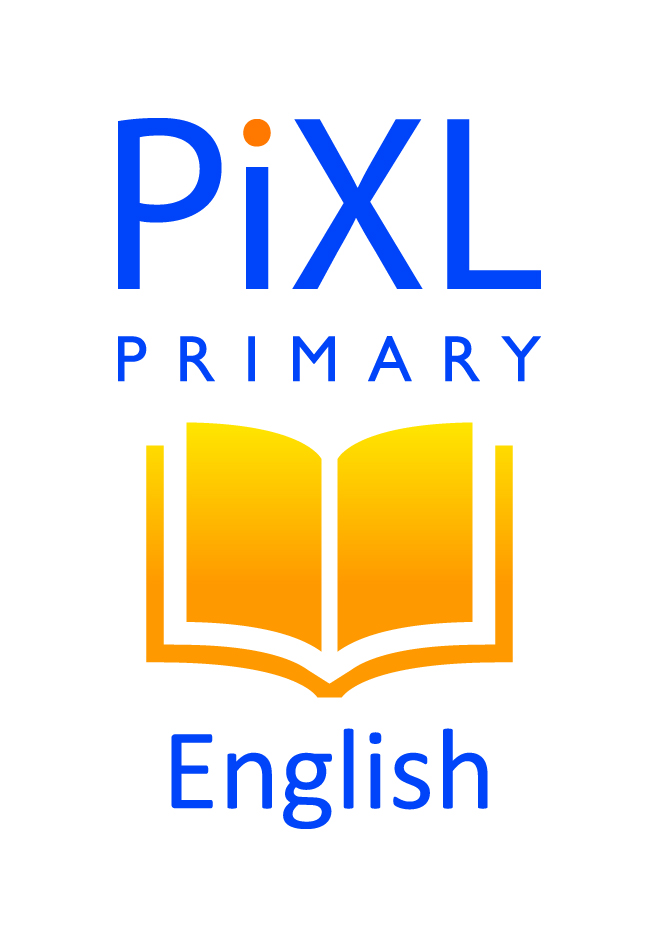 Wednesday 25th March 2020 - Reading
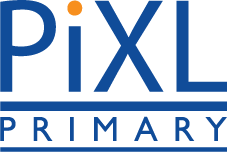 Science is about looking at the world and asking questions about it. Whether you find the answers to those questions depends upon how well you test your ideas. Once you have something interesting to ask, you need to predict what you think the answer will be. You then need to plan an experiment that tests your ideas fairly. That means that you have to consider all the possible reasons why something might happen. You should then find a way to separate all those other factors and keep them constant. That will mean that any change you see can only have one explanation.
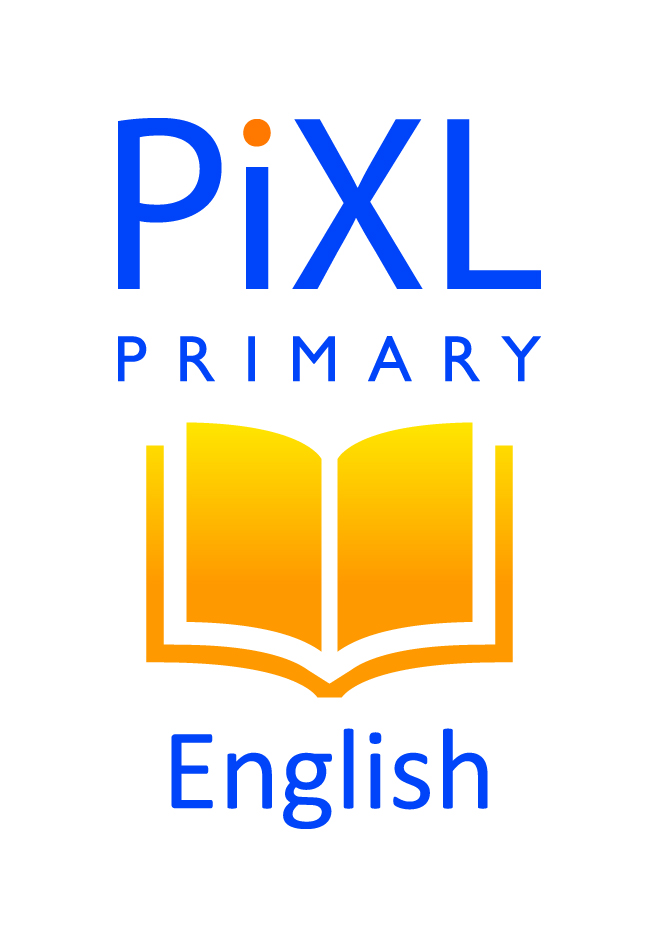 Wednesday 25th March 2020 - Reading
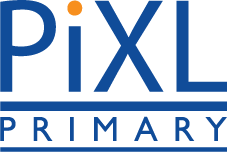 1. According to the text, what does science look at?
 
_________________________________________________________________
 

2. According to the text, what does finding the answers to those questions depend upon?
 
_________________________________________________________________
 
3. What does the word constant mean? Tick one.


	fixed				changing


	question				world